«CareCard»- с заботой о здоровье
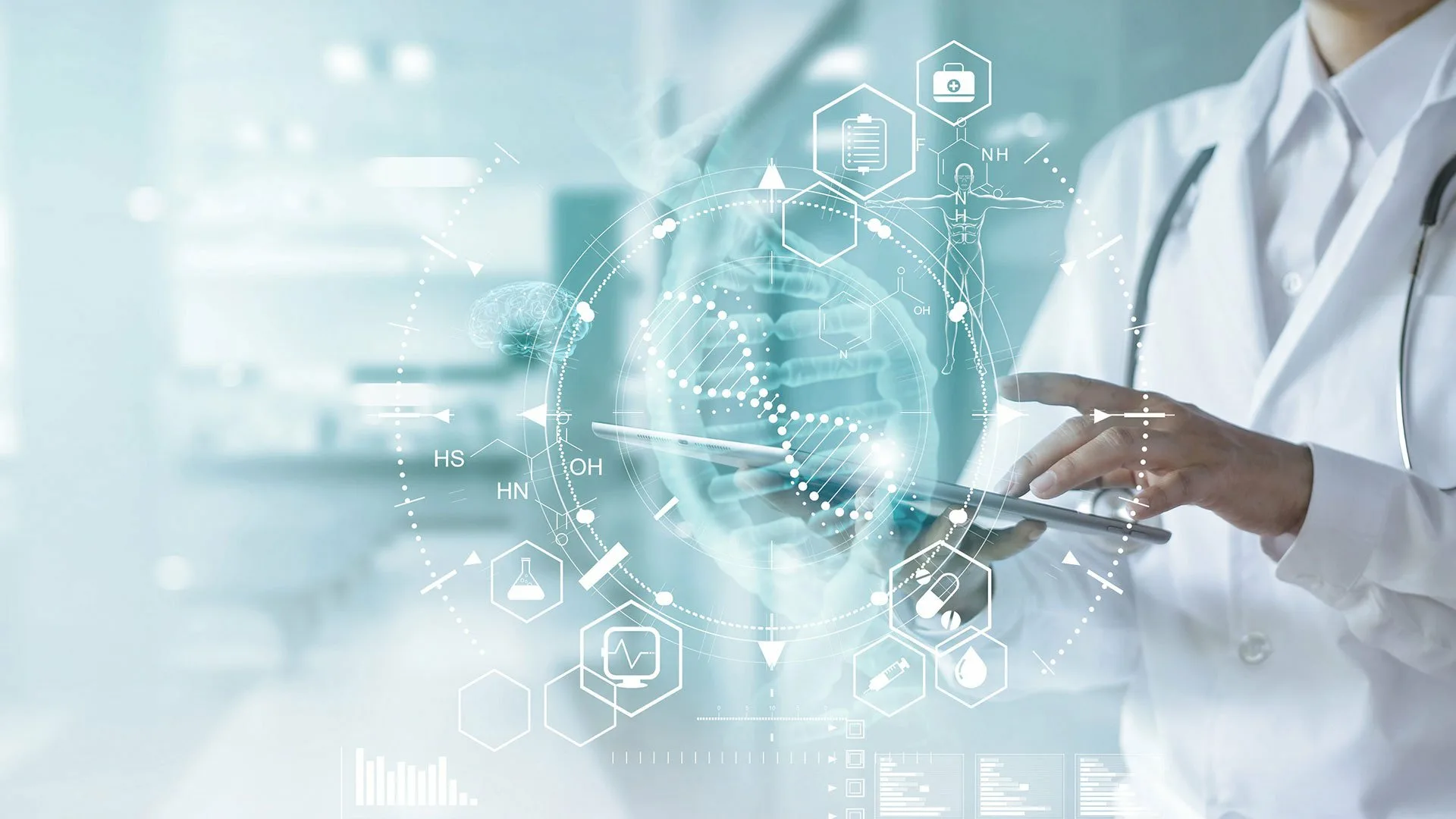 Актуальность проекта
Web-приложение электронной медицинской карты имеет высокую актуальность в современном мире, где забота о здоровье становится все более важной. С развитием технологий и распространением мобильных устройств, медицинские приложения становятся все более популярными и доступными для широкой аудитории
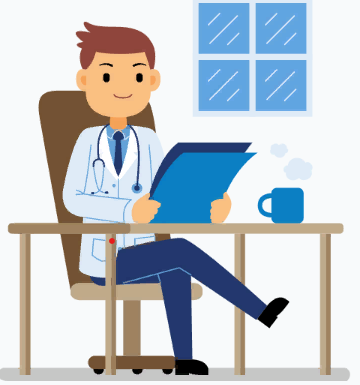 Проблема
Проблема клиента, которую мы решаем.
Почему существующих вариантов решения не достаточно?
Решается проблема получения медицинских карт и информации о здоровье, путём электрификации их получения, путём перехода в онлайн и сбора информации в медицинских учреждениях, к которым прикреплён пользователь. 
Информация собирается и консолидируется в удобные категории. 
Также присутствует функция записи к врачу, в любое удобное или ближайшее медицинское учреждение.
На данный момент все потенциальные конкуренты используют другие сервисы, либо системы. Также они используются исключительно в региональном рынке Москвы и Московской области.  Мы в свою очередь, предлагаем Веб-приложение, с потенциалом выхода на всероссийский рынок и электрификации некоторых сегментов мед. учреждений. Для решения проблем очередей и долгого приема.
Решение
Уникальные преимущества и выгоды проекта
1.
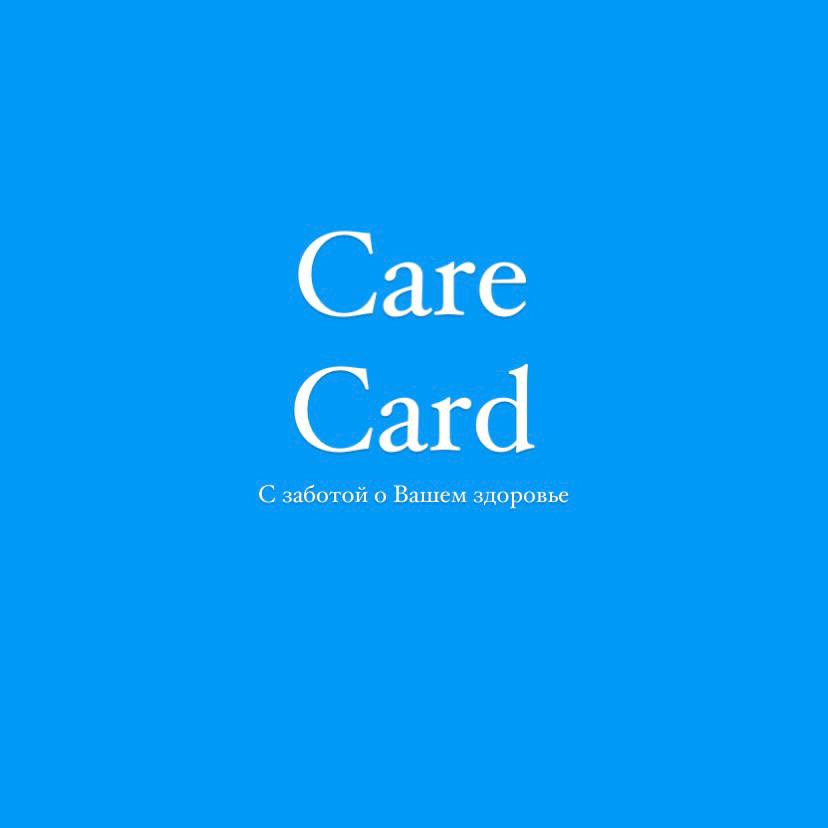 Легкость доступа к медицинской информации
2.
Улучшение качества медицинской помощи
3.
Безопасность и конфиденциальность данных
4.
Удобство и эффективность
5.
Интеграция с другими системами здравоохранения
В целом, ценностное предложение медицинской карты заключается в улучшении доступа к медицинской информации, повышении качества медицинской помощи, обеспечении безопасности данных и повышении удобства для пациентов и врачей.
Рынок
Основными конкурентами являются:
ЕМИАС
Здоровье петербуржца, приложение «Major Clinic»,
 приложение «Медицинская карта», 
приложение «Mestroy: Мое здоровье, анализы»
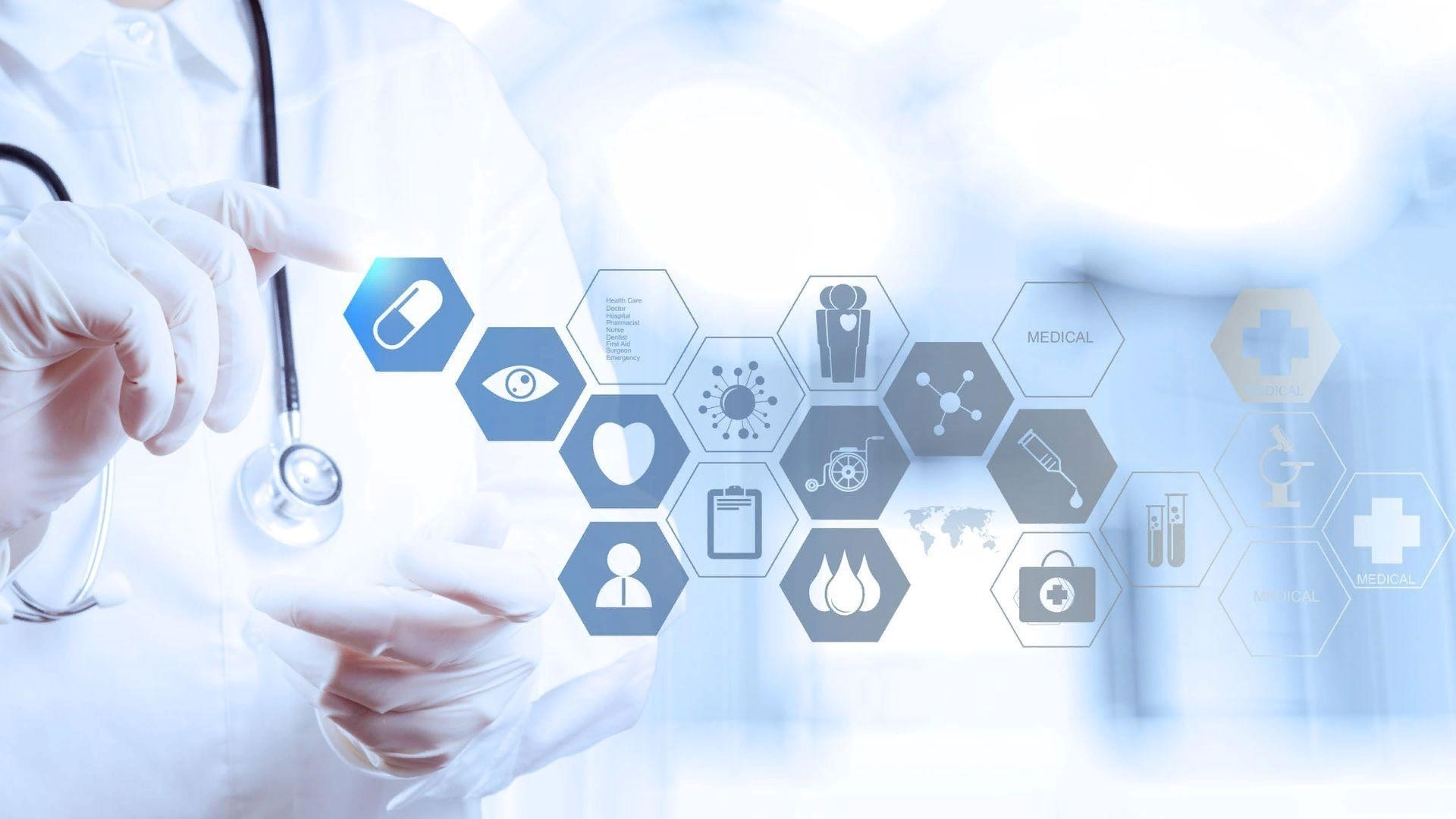 Рынок медицинских приложений представляет собой быстрорастущий сектор, который включает в себя широкий спектр мобильных приложений, разработанных для помощи пациентам, врачам и другим медицинским специалистам.
Web-приложение удобно для пользователей любых устройств, для держателя проблемы – основной проблемой, как раз и является удобство. За счет этого на потенциальном рынке конкуренции наш продукт будет выделяться мобильностью, а также простотой использования, соответственно, держателю проблемы будет предоставлена возможность и путь решения, куда проще, чем делать это самостоятельно.
На данный момент все потенциальные конкуренты используют другие сервисы, либо системы. Также они используются исключительно в региональном рынке Москвы и Московской области.  Мы в свою очередь, предлагаем Веб-приложение, с потенциалом выхода на всероссийский рынок и электрификации некоторых сегментов мед. учреждений. Для решения проблем очередей и долгого приема.
Бизнес-модель
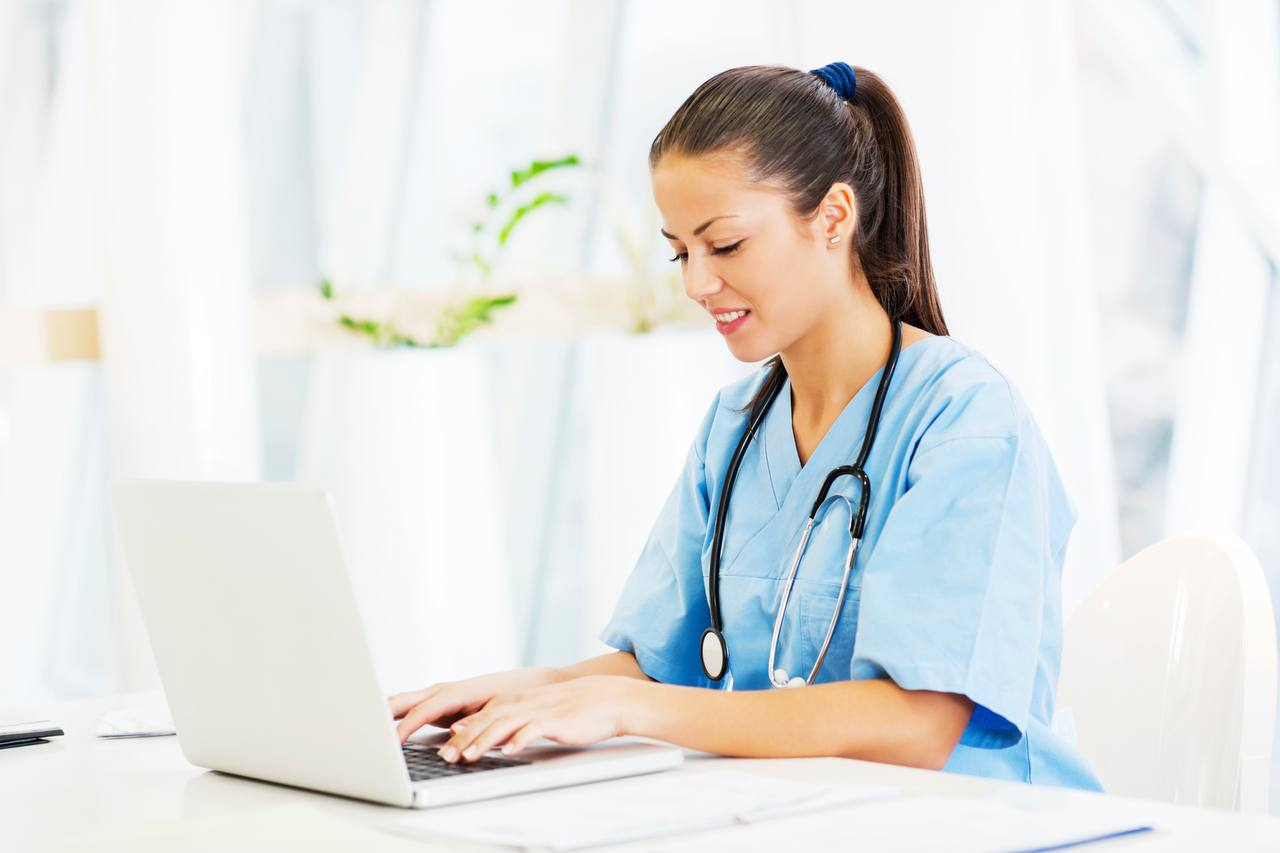 1. Создание юридического лица. (ООО «КейрКард»).
2. Доработка до состояния коммерческого продукта программы по ведению электронной карточки пациентов
3. Получение патента.
4. Организация службы поддержки и обслуживания 
В качестве способа привлечения финансовых ресурсов планируется участие в мероприятиях, направленных на разработку и поддержку Стартап-проектов (Акселератор).  В качестве основного канала продвижения планируется участие в государственных и муниципальных торгах, прямое предложение программы Министерству Здравоохранения РФ, территориальным органам и подведомственным учреждениям, распространение рекламы среди потенциальных клиентов
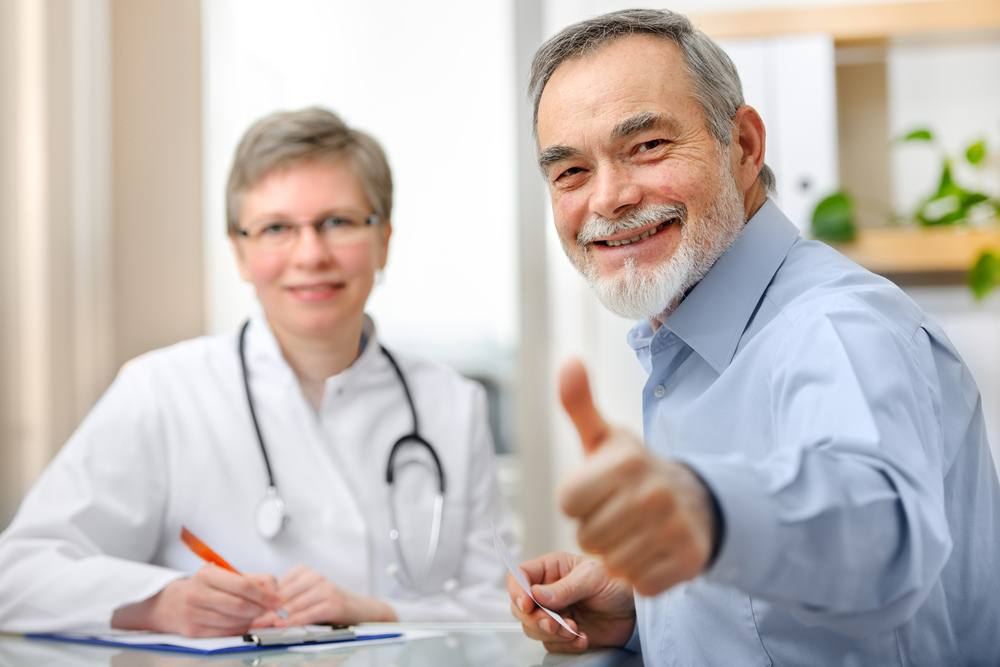 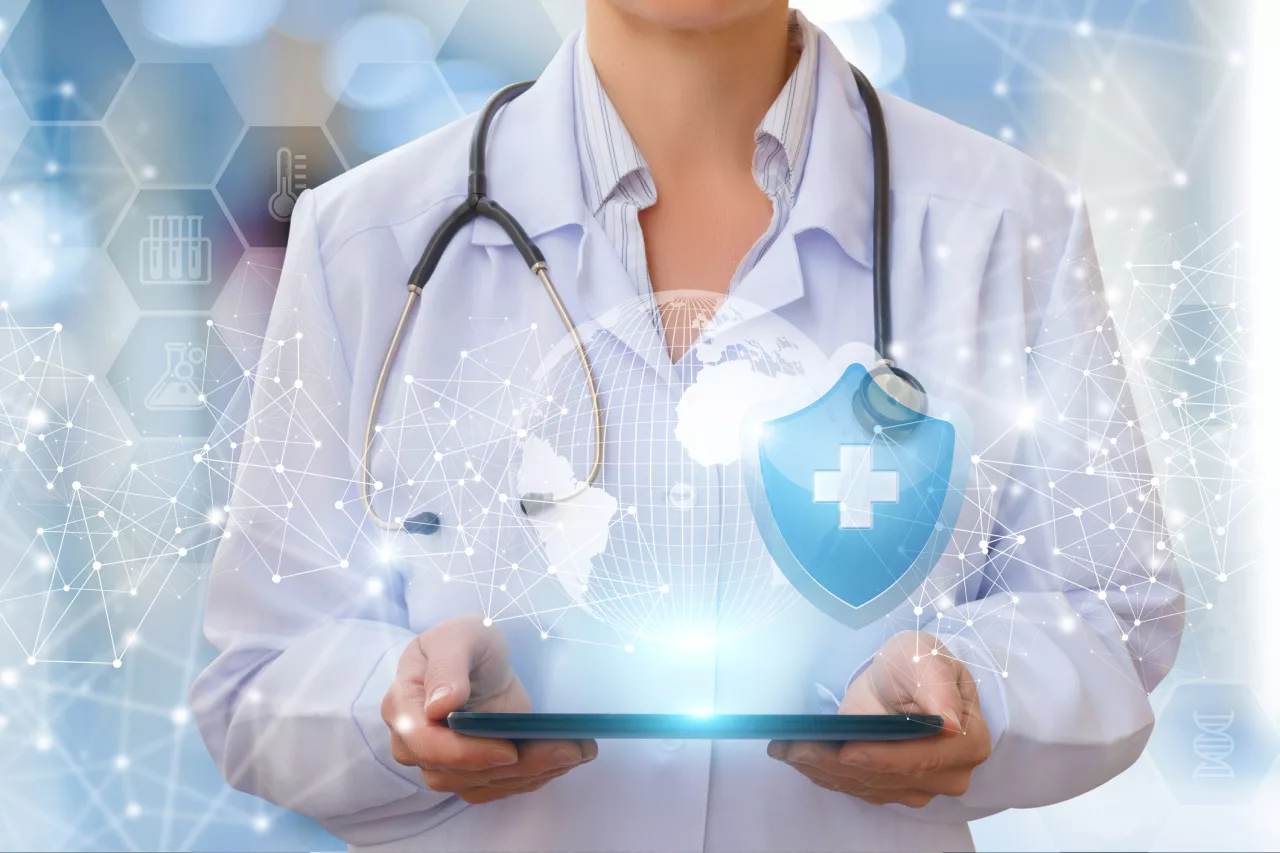 Текущие результаты
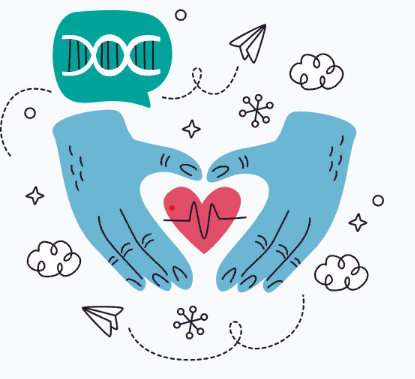 Уровень проработанности данного проекта выше среднего: четко сформулированы основные требования и видение конечного продукта, определены основные организационные решения и основное оборудование и ресурсы, которые будут использоваться при разработке, осуществляется поддержка со стороны научных руководителей образовательной организации, проект детально проработан в ключевых аспектах. Иными словами, благодаря вышесказанному начать реализацию проекта можно в максимально короткие сроки
Команда
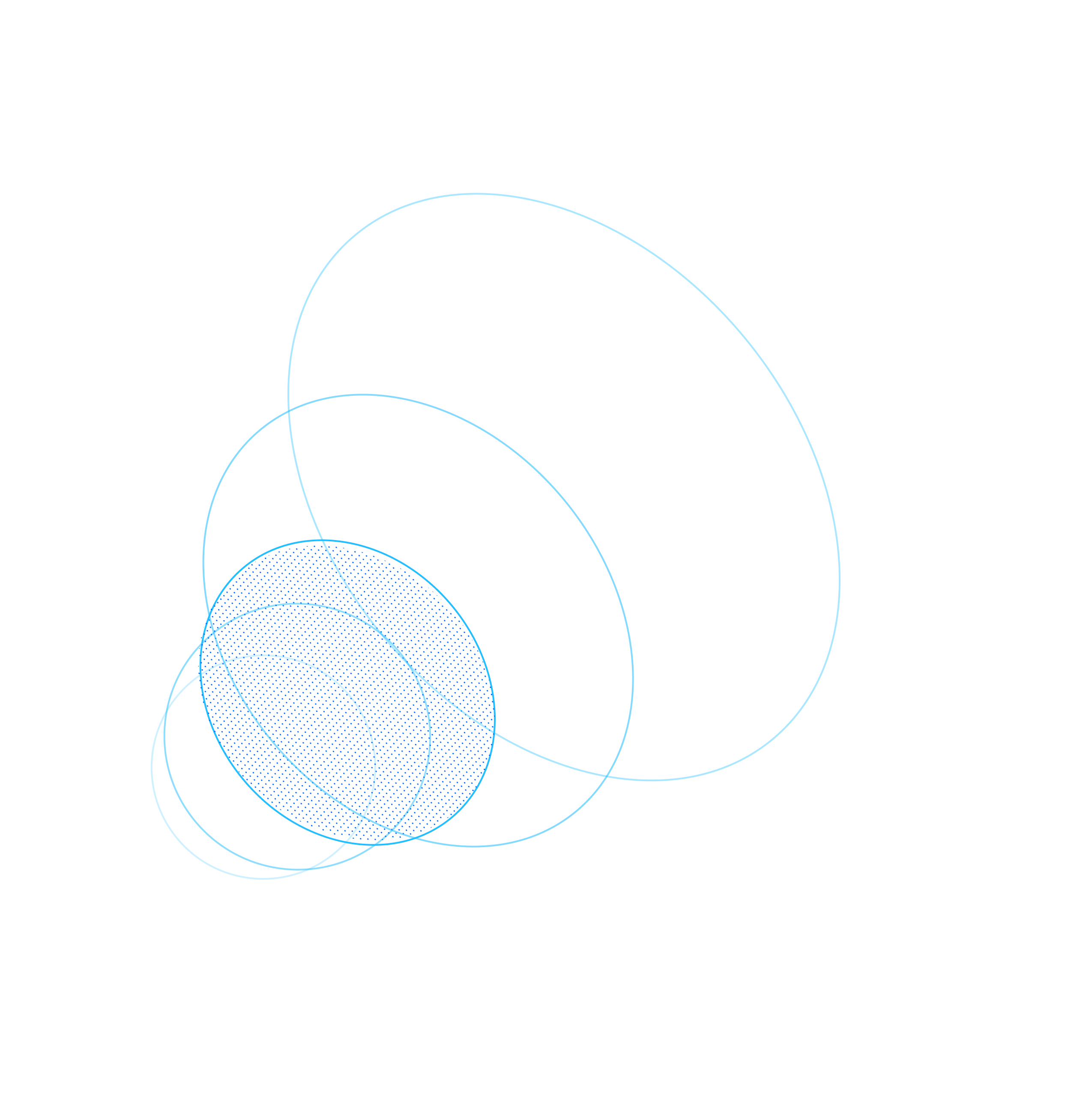 Рыжова Анастасия
Цаплина Валерия
Некрасов Никита
Обучающаяся студентка (бакалавр) по направлению «экономика», имеет опыт в разработке дизайнов сайта, а также маркетинге в социальных сетях.
Обучающаяся студентка (бакалавр) по направлению «экономика», имеет опыт в разработке дизайнов сайта, а также маркетинге в социальных сетях.
Обучающаяся студент (бакалавр) по направлению «экономика», имеет опыт в разработке дизайнов сайта, а также маркетинге в социальных сетях.
Планы развития
В дальнейшем планируется привлечение штата разработчиков web-приложения, для чего потребуются средства. 

Далее будут привлекаться дизайнеры для разработки интерфейса приложения. 

После чего web-приложение будет проходить тестирование MVP для устранения неполадок, ошибок и проблем. 

Также мы планируем выходит на рынок государственных медицинских услуг с последующей продажей проекта.
Контакты
Сайт 

Телефон
email
https://pt.2035.university/project/carecard_2023_10_05_17_23_37/invite/e61a0863-a9a0-4f18-9f31-383d48a0ceff
+7 (967) 672-98-44
Nastasya.storozhenko@inbox.ru